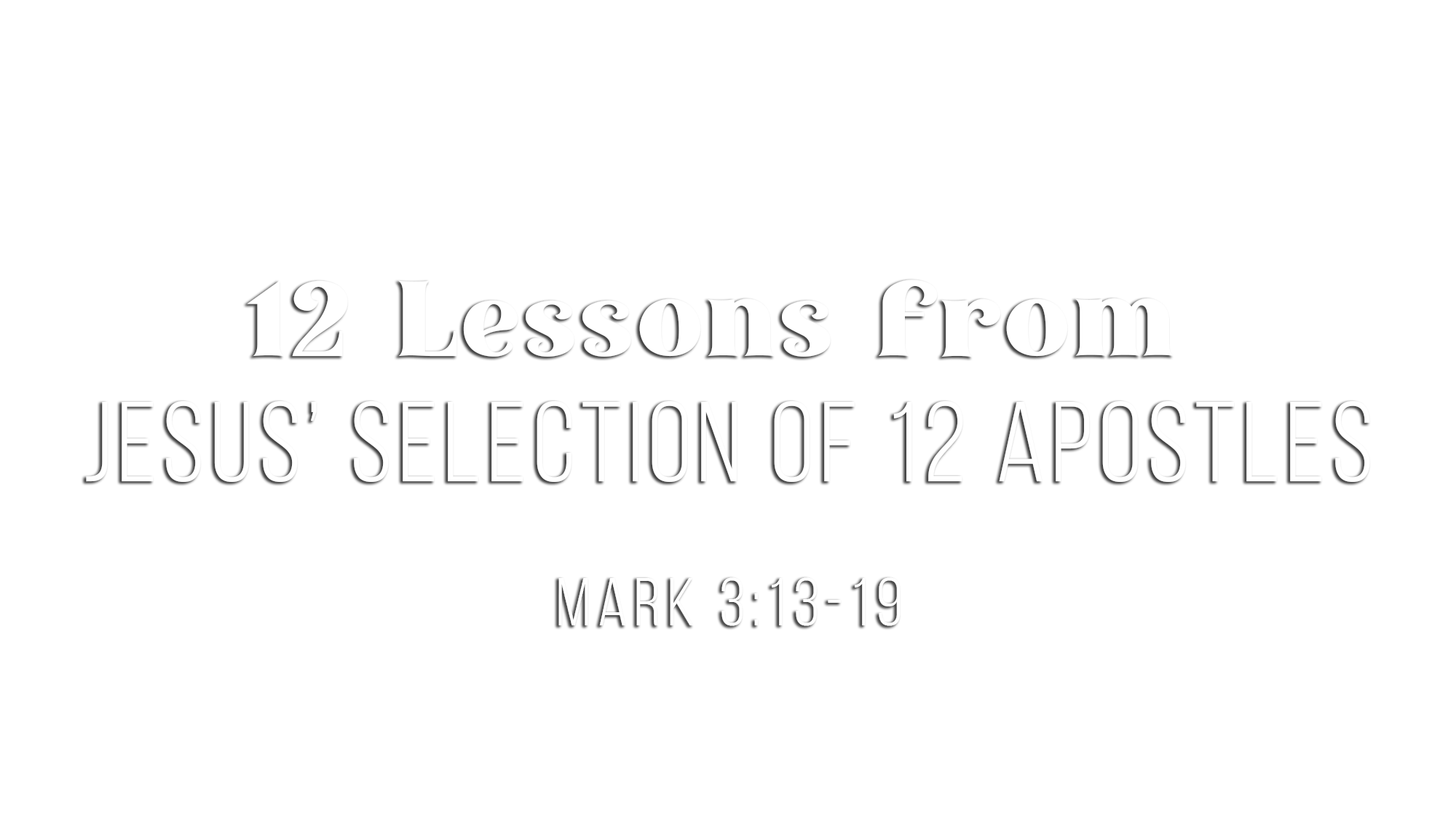 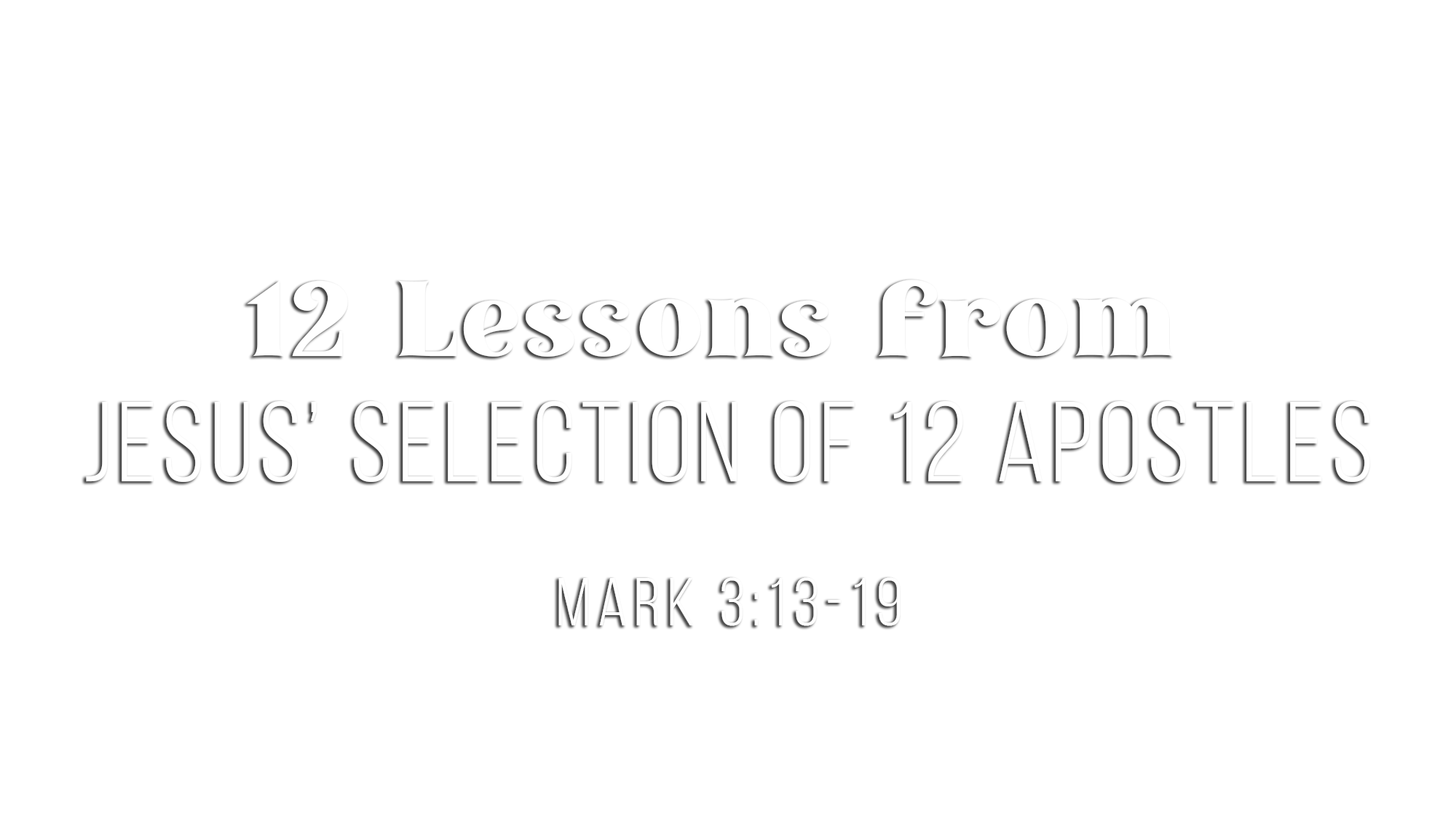 Pray to God before making big decisions (Luke 6:12; 1 Pet. 5:7; Phil. 4:6)
Concern yourself most of all with being someone Jesus wants (Mark 3:13; Gal. 1:10)
Respond immediately to the call of Jesus (Mark 3:13; Acts 8:35-39; 22:16; Jas. 4:17)
Be humble— Jesus chose you by His grace, not your greatness (Acts 17:24-25; John 15:5)
Be an extension of Jesus Himself, fulfilling His mission (Mark 3:14; 2 Tim. 4:7; Acts 20:24)
Be thankful God uses people from all walks of life (Gal. 3:28; Col. 3:11)
Keep your ego in check when you’re in the spotlight (Mark 10:35-45; Luke 22:24-30)
It’s okay (and often better) to be unknown—God knows (1 Cor. 12:23-24; Heb. 6:10)
Many would not be on Jesus’ list unless someone brought them to Jesus (John 1:40-51)
Avoid systemic judgments about people or groups of people (Jas. 2:1-9; John 7:24)
Let Christ—not politics—define your identity and relationships (Col. 1:18; Gal. 2:20)
Guard your heart from giving in to the devil like Judas did (1 Pet. 5:8-9; Prov. 4:23)
Believe that Jesus is the Son of God – John 8:24
Repent of your sins and turn toward God – Luke 13:3
Confess your faith in Jesus Christ – Matthew 10:32
Be immersed into Christ – Mark 16:16
God will forgive all of your sins – Acts 2:38
God will add you to His church – Acts 2:47
God will register you in heaven – Hebrews 12:23
Be a faithful disciple of Christ – Matthew 25:23